Úřad práce varuje před podvodníky !!!
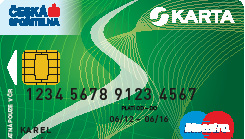 Vážení klienti,
chtěli bychom Vás varovat před podvodníky, kteří se v posledních dnech objevili na Mělnicku a nabízeli za poplatek 300 Kč zřízení a donášku sKarty. Jejich aktivitu již prošetřuje policie.
Rádi bychom Vás upozornili, že zřízení sKarty je ZDARMA a nikdo ji nenabízí podomním prodejem. K převzetí sKarty Vás dopisem vyzve příslušný úřad práce, který Vám také oznámí kdy a kde si máte kartu vyzvednout. Česká spořitelna Vám k ní následně pošle PIN a kartu si pak můžete zdarma aktivovat v kterémkoliv bankomatu České spořitelny. Do té doby budete dávky dostávat stejným způsobem jako doposud.
Pokud se setkáte s podomními prodejci, kteří Vám budou sKartu nabízet, oznamte to, prosím, policii nebo příslušnému úřadu práce.